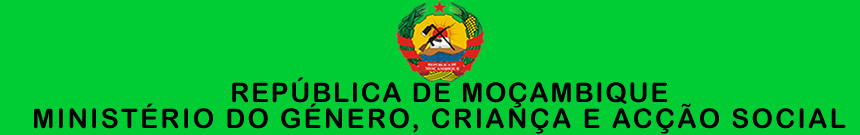 FORMALIZAÇÃO DA ECONOMIA NO MERCADO DE TRABALHO E A PROTECÇÃO SOCIAL NO CONTEXTO DA COVID19 DESAFIOS PARA IGUALDADE DE GÉNERO NO ESPAÇO DA CPLP
MAPUTO, 23 DE JULHO  2020
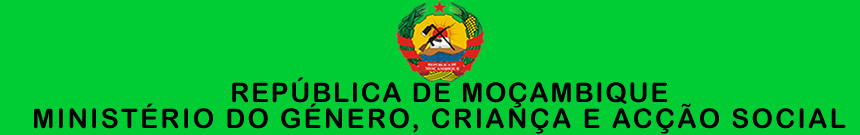 FORMALIZAÇÃO DA ECONOMIA NO MERCADO DE TRABALHO
AGENDA
Política de Emprego
Outras medidas
Contexto da COVID-19
3
1. Política de Emprego
Política de Emprego aprovada pelo Governo em 2016
Apresenta o Pilar sobre criação de novos postos de trabalho para facilitar a transição da Economia Informal para Economia Formal
Objetivo – promover empregos dignos e estáveis, através das seguintes acções:
Desenvolver um plano de acção para a economia informal e um quadro legal que facilite a sua transformação em economia formal;
Promover medidas que aumentem o acesso ao crédito ao sector informal;
Aumentar a oferta de formação sobre empreendedorismo;
Melhorar o cumprimento das leis e dos regulamentos, incluindo medidas de simplificação de procedimentos de registo; e
Estender a protecção social às categorias de trabalhadores no sector informal, que não estejam atualmente cobertas.
4
2. Outras medidas
Decreto 14/2015, de 16 de Julho – prevê a extensão da segurança social obrigatória aos trabalhadores por conta própria, maioritariamente no sector informal, a ser feita de forma gradual e por categoria
Estratégia para o Desenvolvimento das Pequenas e Médias Empresas (PMEs), de 2007 – prevê a remoção de barreiras reguladoras
No âmbito desta Estratégia, foram criados balcões de atendimento único ( BAU) em todo o país para a simplificação do licenciamento comercial e a eliminação da escritura pública. 
Objetivo das medidas – que as PMEs informais passem para o sector formal, para que estas também beneficiem das oportunidades de crescimento e contribuam para o aumento das receitas fiscais do Governo
5
3. Contexto da COVID-19
Implementação das medidas concernente à transição da economia informal para a economia formal tem conhecido um certo abrandamento
Assim como acontece em outros países, o GoM tem priorizado as medidas de combate e prevenção da pandemia determinadas pela OMS, tais como:
Distanciamento social
Lavagem e higienização constante das mãos
Uso de máscaras
6
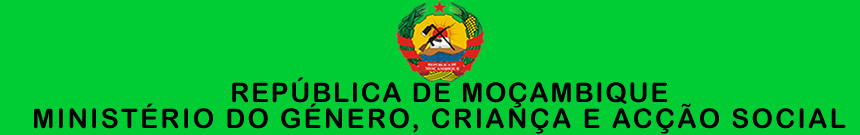 PLANO DE RESPOSTA DO SECTOR DO GÉNERO, CRIANÇA E ACÇÃO SOCIAL AOS IMPACTOS DA COVID-19
AGENDA
Contexto e Escopo do Plano de Resposta
Tipos de Intervenção 
Monitoria 
Recursos Mobilizados e por Mobilizar
Desafios / Perspectivas
8
1. Contexto e Escopo do Plano de Resposta
Os impactos sócio-económicos da Covid-19 sobre a população vulnerável poderão agravar ainda mais a sua condição de vida.
A resposta do sector será dada por meio da adequação dos Programas de Assistência Social, para mitigar os potenciais impactos negativos, face à pandemia da Covid-19.
9
1. Contexto e Escopo do Plano de Resposta
Programas implementados pelo Subsistema de Protecção Social Básica

PSSB – Transferências monetárias por tempo indeterminado para pessoas sem capacidade para o trabalho (idosos, crianças, pessoas com deficiência, doentes crônicos/degenerativas) 
PASD – Transferência por espécie por tempo determinado
PASP – Transferência monetárias por tempo determinado a pessoas vulneráveis com capacidade para o trabalho
PROSAS – Programa de intervenção comunitária que visa diminuir os riscos de violência, descriminação de pessoas nas comunidades bem como orientação e reunificação familiar
PAUS – Programa de atendimento em unidades sociais (CAVs, Infantários)
10
1. Contexto e Escopo do Plano de Resposta
OBJECTIVO GERAL: Assegurar apoio social e reforçar a resiliência dos Agregados Familiares em situação de pobreza e vulnerabilidades ​​expostos aos efeitos da COVID-19

OBJECTIVOS ESPECÍFICOS:
Assegurar transferências monetárias e cabaz alimentar aos beneficiários existentes nos programas de protecção social e à pessoas cuja vulnerabilidade foi agravada pela Covid-19;
Garantir que as pessoas vulneráveis tenham acesso à informação em formatos adequados; 
Garantir materiais de higiene e protecção individual às pessoas vulneráveis e aos técnicos, para que as intervenções possam ser implementadas de forma segura.
11
2. Tipos de Intervenção: Adequação dos Programas de Assistência Social
Pagamentos bimensais: 6 meses de subsídio
1.500 meticais por meio eletrónico
Zonas urbanas, peri-urbanas e fronteiriças
Pagamento adicional: 3 meses de subsídio 
Valor do próprio subsídio (PASP: 1,050 Mt; PSSB: 540Mt a 1,000 Mt), em dinheiro, presencialmente
Transferências Monetárias para 1.695.004 beneficiários
592.179* Beneficiários actuais
990.000 + 112.825***
Novos beneficiários
PASD-PE COVID-19:
Lista de Espera dos Programas Sociais – 14.000
INSS – 31.000
Novos Inscritos(*) – 945.000
Prevê-se que sejam 60% de mulheres
PASP – 121.557 
PSSB – 445.085 
PAUS – 7.099
PASD – 18.438**
*Reduzido em virtude da retirada dos beneficiários do PASD-PE no PASP e PSSB 
** Beneficiários regulares de cestas básicas
***Aumentado em virtude do saldo orcamental proveniente da retirada dos beneficiários do PASD-PE no PASP e PSSB
12
2. Tipos de Intervenção: 990.000 Novos Beneficiários – Critérios de Elegibilidade e Priorização
Agregados Familiares em situação de pobreza e vulnerabilidade:

AF chefiados por Pessoas Idosas
AF chefiados por Pessoas com Doenças Crónicas e Degenerativas
AF chefiados por Pessoas com Deficiência
AF chefiados por crianças
AF com crianças e/ou vivendo com Pessoas Idosas, Pessoas com Deficiência e Pessoas com Doenças Crónicas Degenerativas
AF Chefiado por mulheres grávidas sem fonte de renda
AF Chefiado por mulheres vivendo com 6 ou mais dependentes
13
2. Tipos de Intervenção: Focalização Geográfica
Obs.: Os beneficiários da Lista de Espera do INAS e da Lista do INSS serão atendidos, independente da sua localização nos bairros seleccionados
14
2. Tipos de Intervenção: Raparigas e Mulheres Vítimas de Violência
Adquirir e distribuir kits de dignidade na reunificação familiar de raparigas residentes nos Centros de Acolhimento;
Adquirir e distribuir cabaz alimentar na reunificação de Mulheres Vítimas de Violência acolhidas em famílias alternativas;
Adquirir e distribuir kits de dignidade na reunificação de Mulheres Vítimas de Violência acolhidas em famílias alternativas.
Sensiblizar as comunidades para prevenção e denúncia de actos violência baseada no género
15
2. Tipos de Intervenção: População de Rua e Crianças dos Centros de Acolhimento
Sensibilizar e disponibilizar material de higiene individual e saneamento do meio para população de rua;
Acolher e reunificar população de rua;
Proceder a reunificação familiar de crianças dos Centros de Acolhimento;
Adquirir e distribuir cabaz alimentar na reunificação familiar.
16
2. Tipos de Intervenção: Protecção dos Beneficiários e das Equipas
Fornecer Material de Higiene e Protecção Individual aos  Beneficiários e aos Técnicos envolvidos
Providenciar meios para Trabalho Remoto
Informar e Comunicar `as Pessoas Vulneráveis através de spots radiofónicos e televisivos
Apoiar o empoderamento dos Grupos Vulneráveis no Contexto Pós-Emergência
17
3. Monitoria
Implementação do Mecanismo de Queixas e Reclamações
Monitoria independente da Plataforma da Sociedade Civil para Protecção Social
Verificações Bimensais Aleatórias aos Processos de Pagamento (subsídios pagos, dificuldades de levantamento, número de agentes de pagamento disponíveis, reclamações mais frequentes etc), a serem realizadas por entidade externa contratada para o efeito
18
4. Recursos Mobilizados e por Mobilizar
FASE 1 de implementação do Plano de Resposta

O país tem mobilizado junto aos parceiros de cooperação USD 79 Milhões para a Fase 1 da intervenção;
Para os novos beneficiários, o pagamento será realizado por meio eletrónico
Em negociação com as operadoras de telefonia móvel para efectivação das transferências monetárias;
Os beneficiários receberão um telemóvel para realizarem as transacções.
19
4. Recursos Mobilizados para FASE 1
20
4. Recursos Mobilizados e por Mobilizar
FASE 2 de implementação do Plano de Resposta

Distritos e bairros não contemplados na FASE 1, totalizando 813,463 novos beneficiários
Demais Intervenções (Intervenção para População de Rua e Crianças dos Centros de Acolhimento; Intervenção para Raparigas e Mulheres Vítimas de Violência; e Intervenção para Protecção dos Beneficiários e das Equipas);
Em curso a mobilização de recursos para esta Fase
21
4. Recursos por Mobilizar para FASE 2
22
5. Desafios / Perspectivas
Continuar a mobilizar/sensibilizar a população para tomar medidas de prevenção ao COVID19;
Mobilizar recursos adicionais para cobertura de beneficiários;
Sensibilizar as comunidades para prevenção de riscos de violência baseada no género durante confinamento social;
Requalificar os locais de exercício de actividades informais como mercados no âmbito do cumprimentos das recomendações das autoridades sanitárias;
23
Obrigado!
24